Glagolski vid
Promotri istaknute glagole u sljedećim rečenicama.
Radost je motor koji te vuče.
Radost je motor koji te povuče.
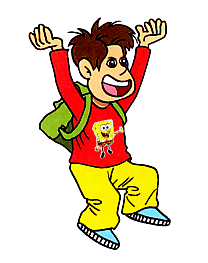 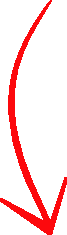 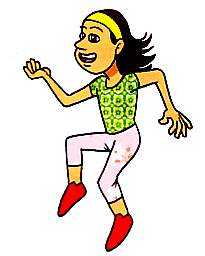 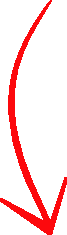 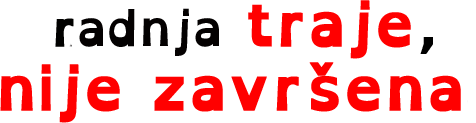 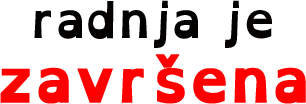 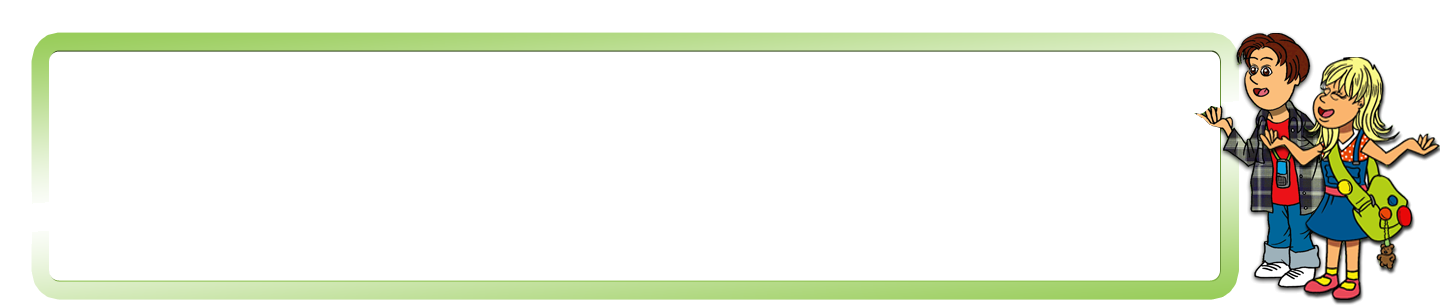 Glagolski je vid osobina glagola da izriču trajanje radnje – njenu nesvršenost ili svršenost.
Kakva je radnja izrečena u drugoj rečenici?
U kojoj je rečenici izrečena radnja koja nije završena, 
radnja koja traje?
Nesvršeni i svršeni glagoli
Promotri podjelu glagola po vidu.
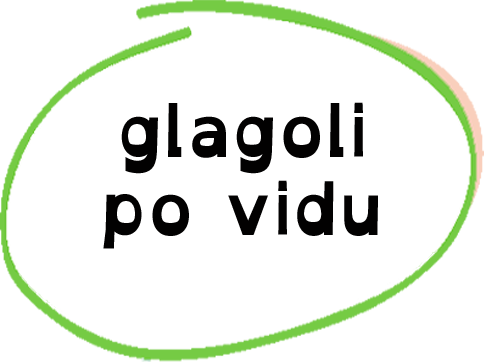 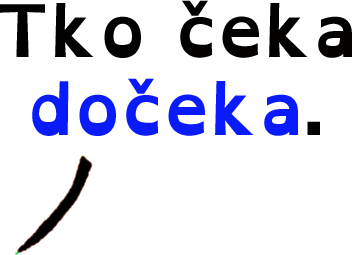 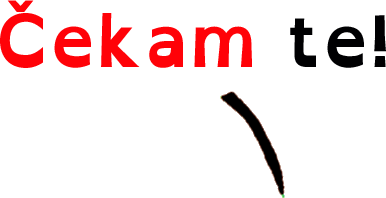 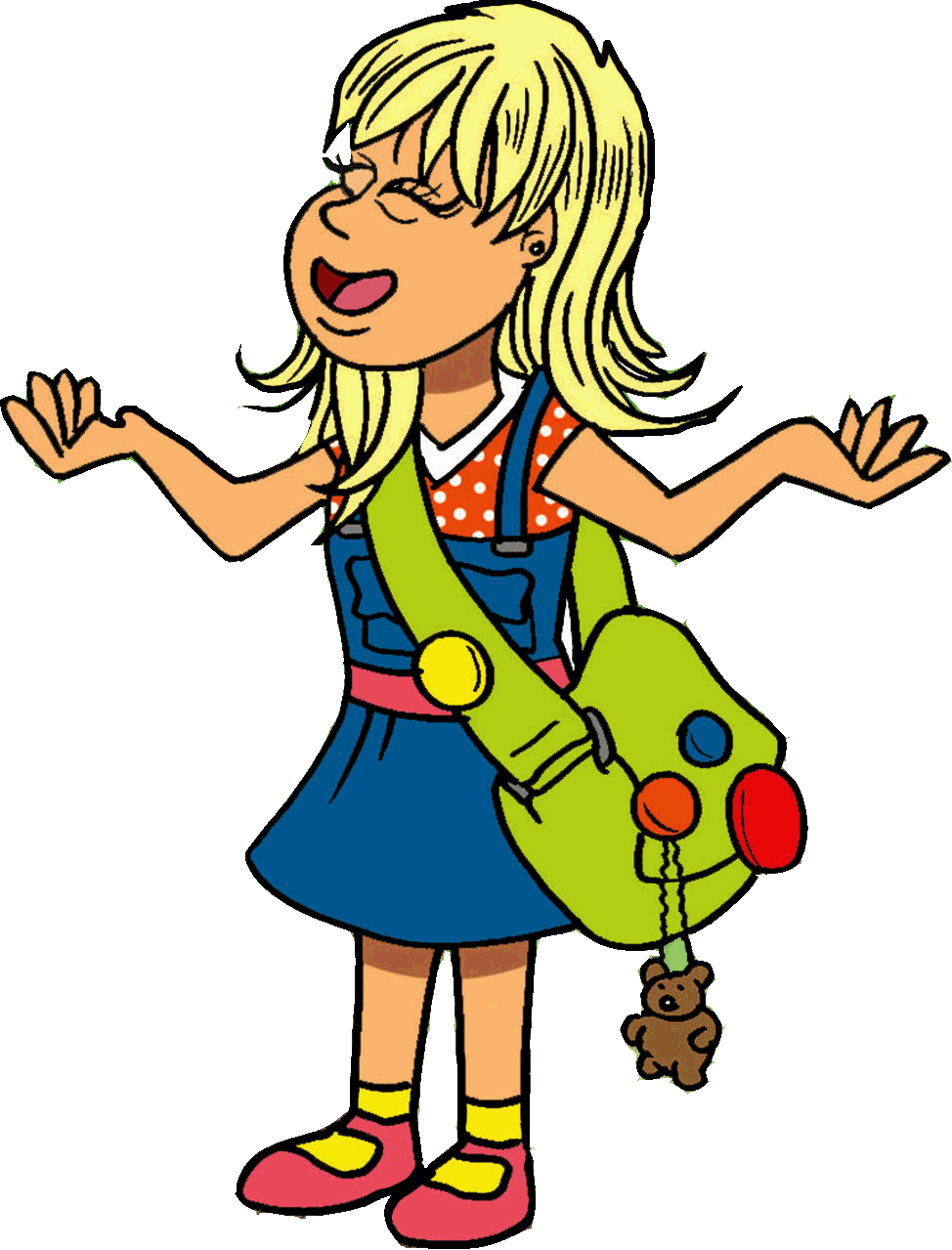 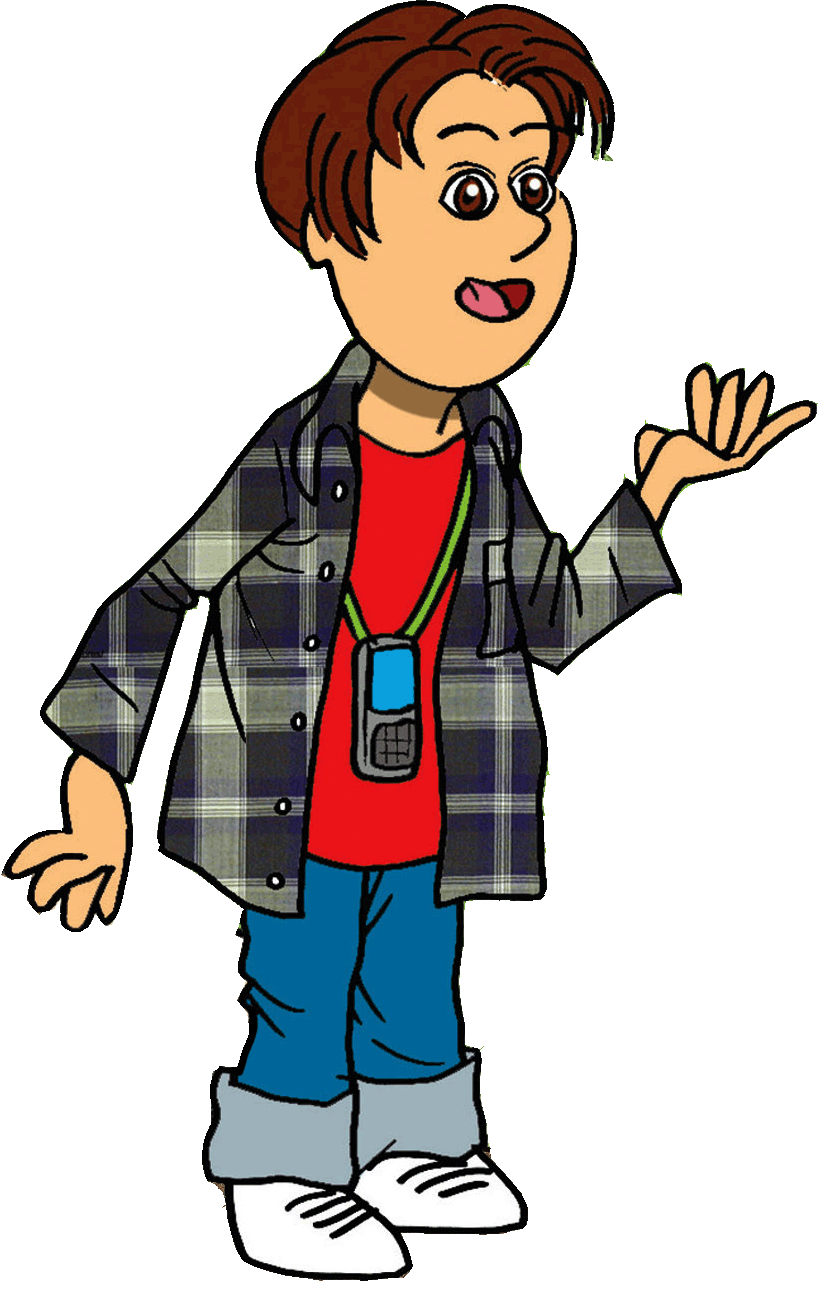 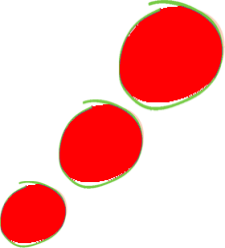 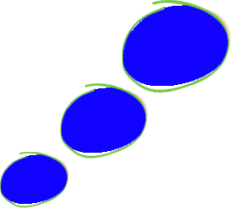 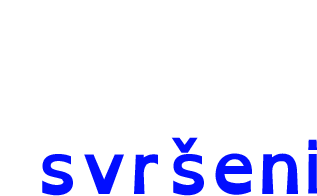 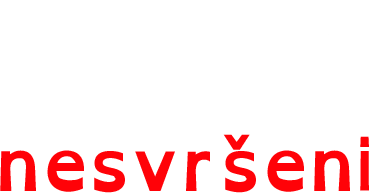 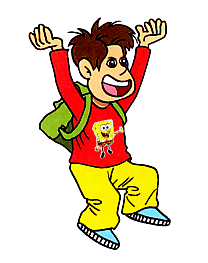 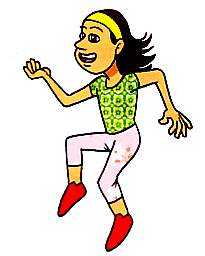 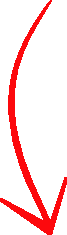 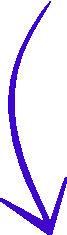 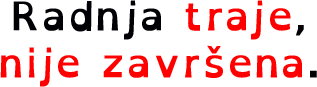 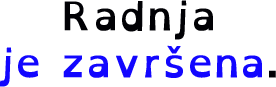 Vidski par
Promotri sljedeće parove riječi.
lijegati – leći
lijegati – leći
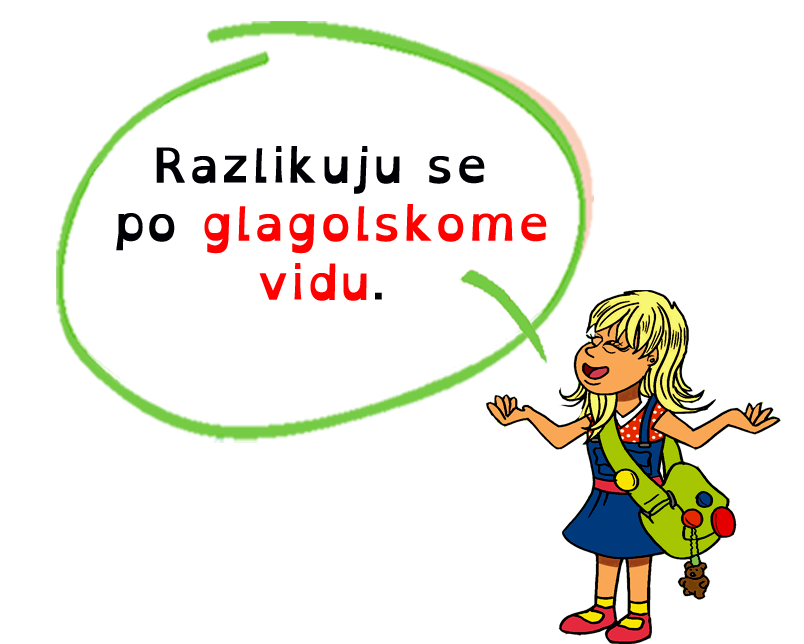 sjediti – sjesti
sjediti – sjesti
kupovati – kupiti
kupovati – kupiti
dolaziti – doći
dolaziti – doći
bacati – baciti
bacati – baciti
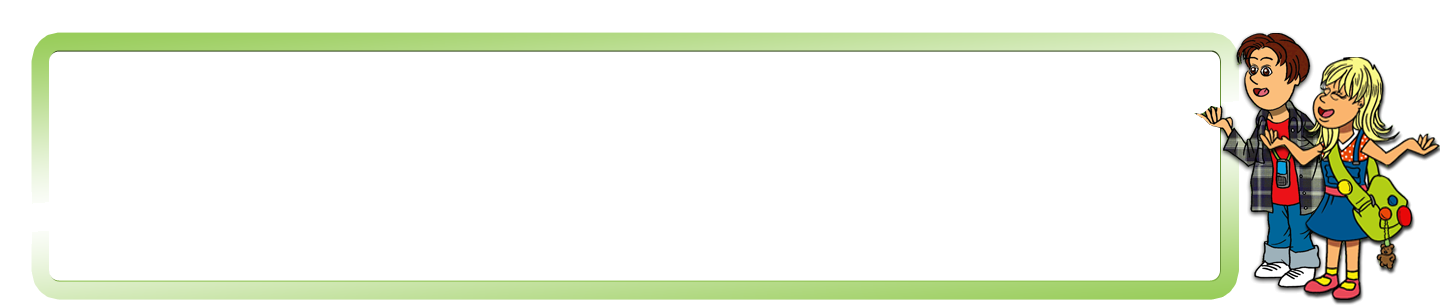 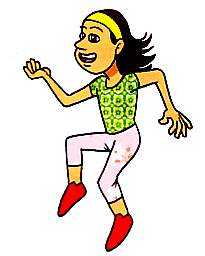 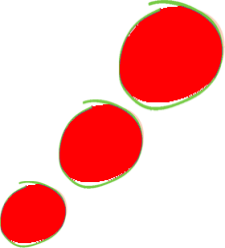 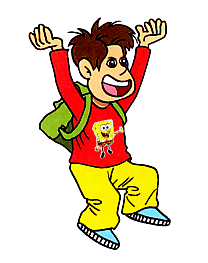 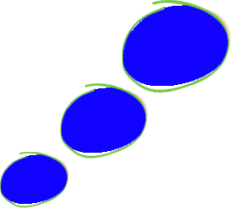 Glagol baciti vidski je parnjak glagolu bacati. Oni zajedno čine vidski par.
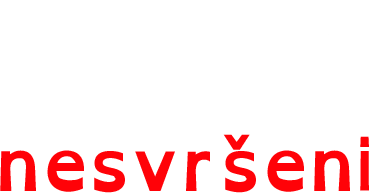 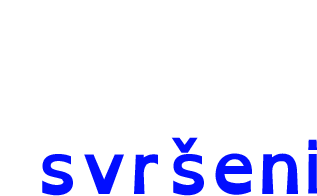 Po čemu se razlikuju glagoli u paru?
Koji su glagoli svršenoga, a koji nesvršenoga vida?
Trajni i učestali nesvršeni glagoli
Promotri istaknute glagole u sljedećoj rečenici.
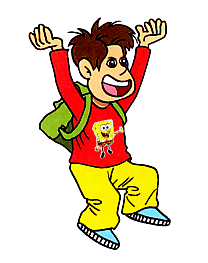 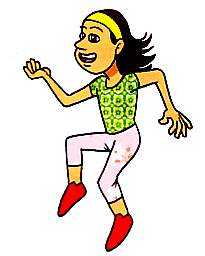 Od radosti Ivan skače, a Ivana poskakuje.
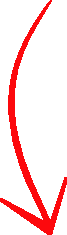 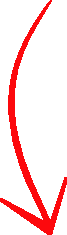 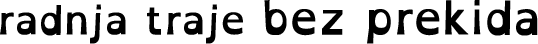 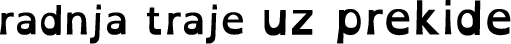 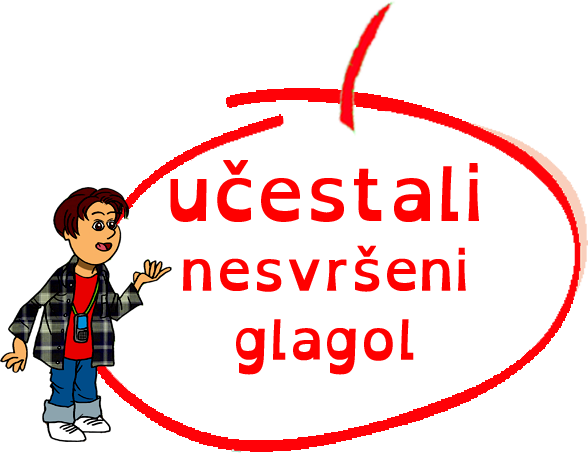 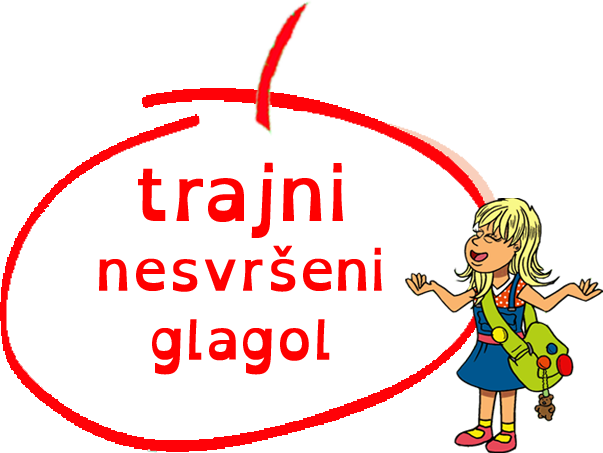 Što zaključuješ? Traju li obje radnje jednako?
Kakvi su po vidu istaknuti glagoli?
Dvovidni glagoli
Promotri rečenice.
Majo, danonoćno telefoniraš.
Kad telefoniraš, poklopi slušalicu.
Kad telefoniraš, poklopi slušalicu.
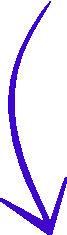 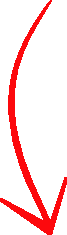 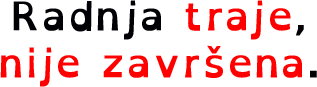 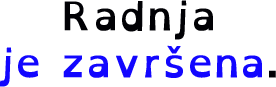 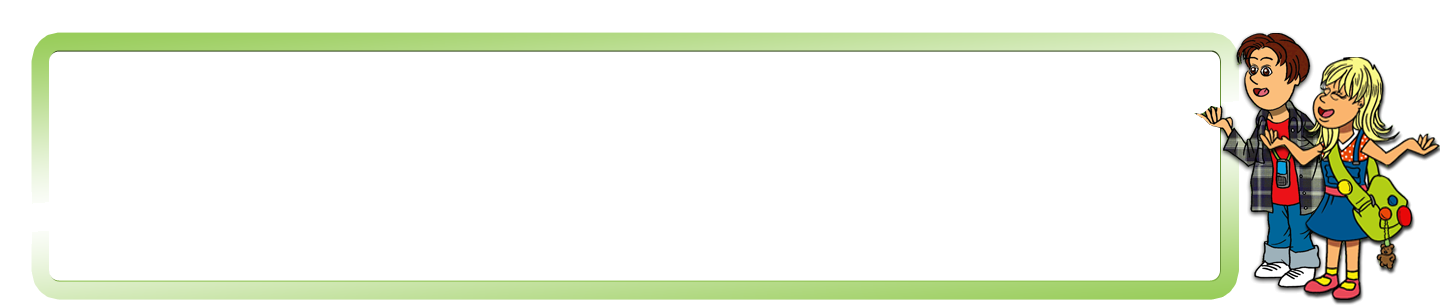 Kad glagoli imaju nesvršeni i svršeni vid, zovu se dvovidni. Dvovidni su glagoli: čuti, vidjeti, ručati, doručkovati, užinati…
U objema je rečenicama uporabljen isti glagol. 
Je li on svršenoga ili nesvršenoga vida?
Što zaključuješ?
MALA JEZIČNA TAJNA
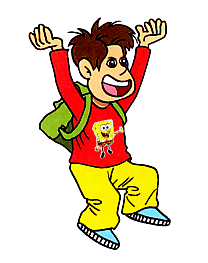 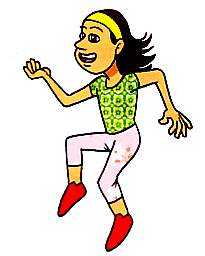 Da bi lakše odredila/odredio glagolski vid, zapitaj se: 
Mogu li dugo gledati, smijati se, zastati, poslušati?
– Ako je odgovor ne mogu, glagol je svršen.
       Dugo ne mogu zastati, poslušati… To mogu činiti u jednome
       trenutku.
– Ako je odgovor mogu, glagol je nesvršen.
      Mogu dugo gledati, smijati se… To ne mogu činiti u jednome
      trenutku.
Glagolski po vidu
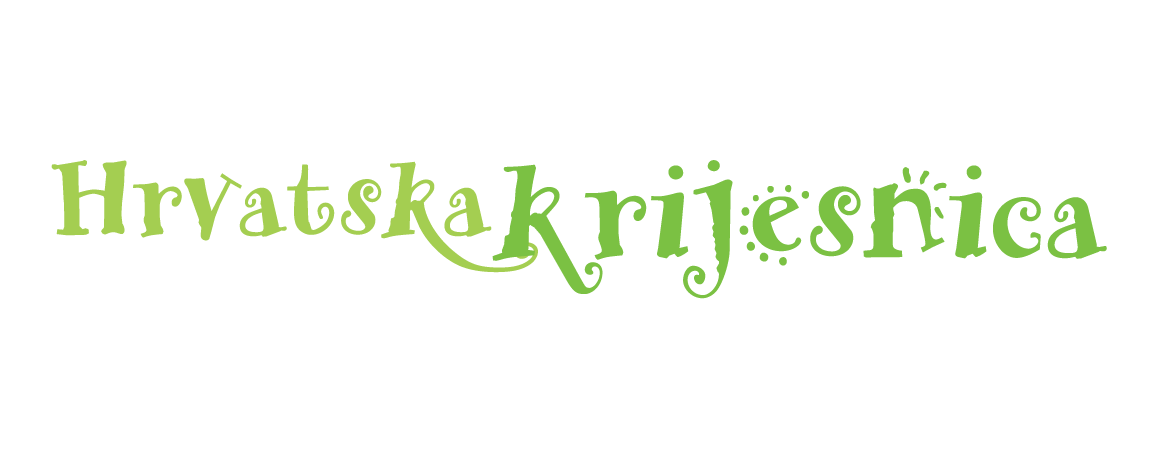 Glagoli koji u osnovi imaju ije/je/e/i pri promjeni vida mijenjaju duljinu toga sloga.
razumjeti
razumijevati
leći
lijegati
riješiti
rješavati
zalijevati
zaliti
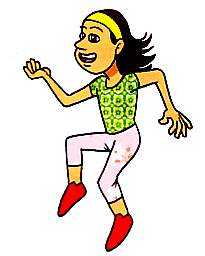 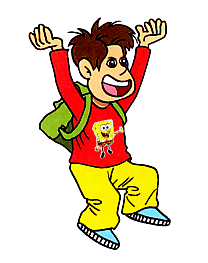 kratice
nesv. – nesvršeni glagolski vid 
svr. – svršeni glagolski vid
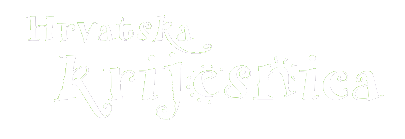 Što je glagolski vid?
Glagolski je vid osobina glagola da izriču trajanje radnje – njenu nesvršenost ili svršenost.
Kako dijelimo glagole po vidu?
Glagole po vidu dijelimo na svršene (radnja je završena) i nesvršene glagole (radnja traje, nije završena).
Što čini vidski par?
Vidski par čine dva glagola povezana značenjem koja se razlikuju po vidu.
Što su dvovidni glagoli?
Glagoli koji imaju nesvršeni i svršeni vid su  dvovidni glagoli.
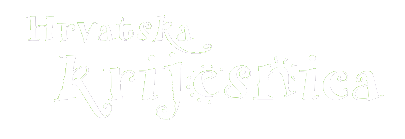 Odredi glagolski vid sljedećim glagolima.
svršeni
isploviti
nesvršeni
grliti
nesvršeni
juriti
nasmijati
svršeni
šaliti se
nesvršeni
naplaćivati
nesvršeni
ispeći
svršeni
Glagolima odredi glagolski vid i napiši vidski parnjak.
glagolski vid
vidski parnjak
nesvršeni
izboriti
boriti se
svršeni
prepoznavati
prepoznati
pronalaziti
nesvršeni
pronaći
pasti
svršeni
padati
zamisliti
svršeni
zamišljati
ostvarivati
nesvršeni
ostvariti
štititi
nesvršeni
zaštititi